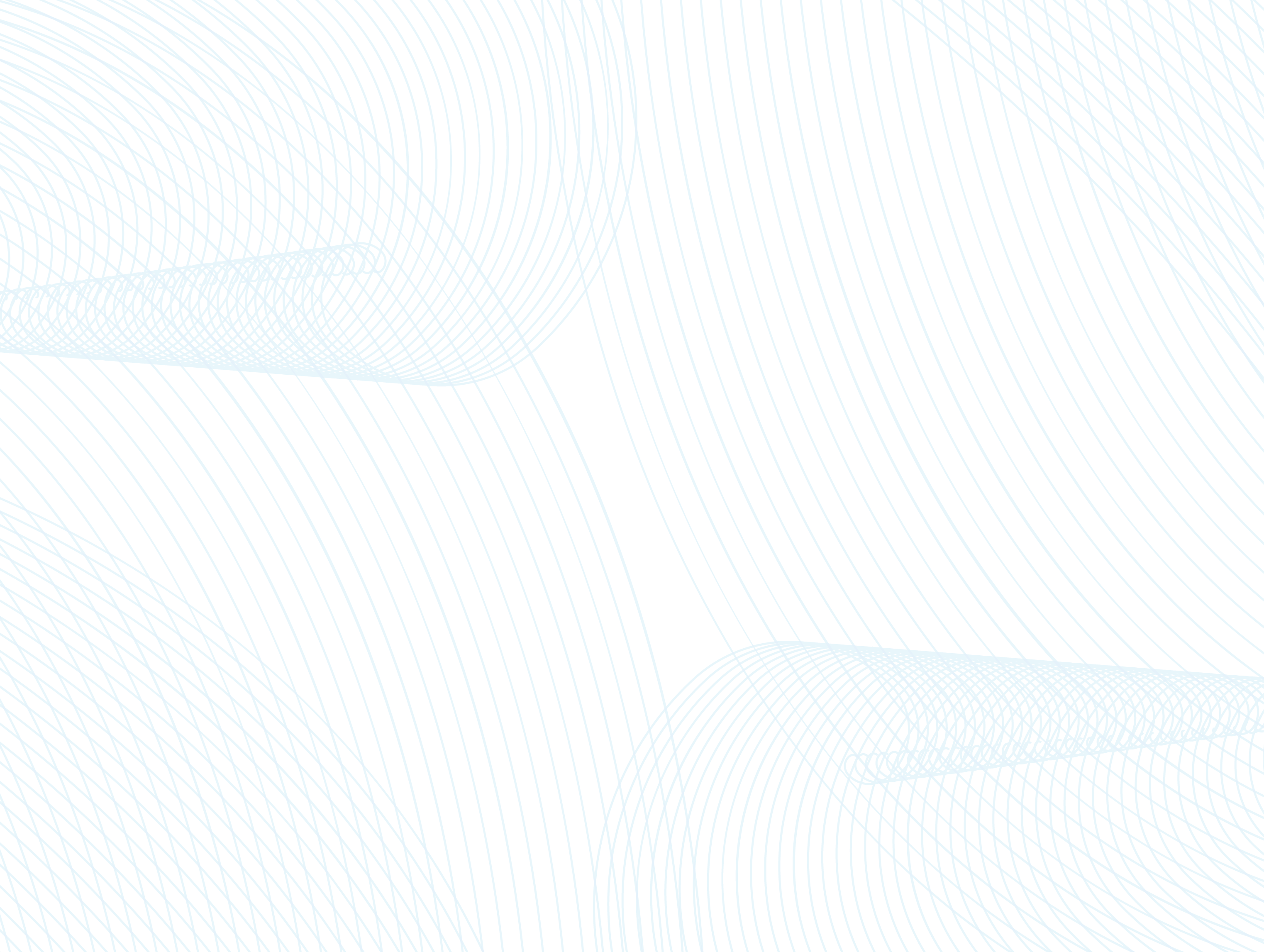 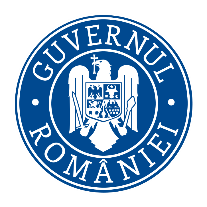 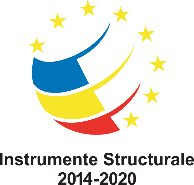 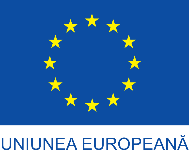 Proiect cofinanțat din Fondul Social European prin Programul Operațional Capital Uman 2014 – 2020
Certificat de practică
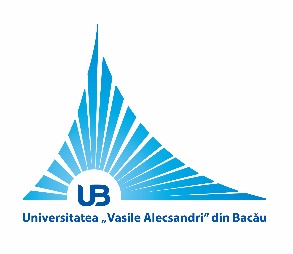 Se certifică faptul că 

NUME Prenume,

student(ă) în anul ___ la programul de studiu ____________
a efectuat un stagiu de practică de ___ ore la ____________ 
organizat în cadrul proiectului 
„_______________________________________________”
și a promovat disciplina „Practică/…………..” cu nota ________.
Siglă facultate
Siglă partener
Universitatea „Vasile Alecsandri” din Bacău
Rector,
____________________________

Decan,
____________________________
Partener
Reprezentant,
____________________________
F  647.19/ed.02
Competențe profesionale 
și transversale dobândite
Competențe profesionale
___________________
Competențe transversale
___________________
Decan,
___________________________________
F  647.19/ed.02
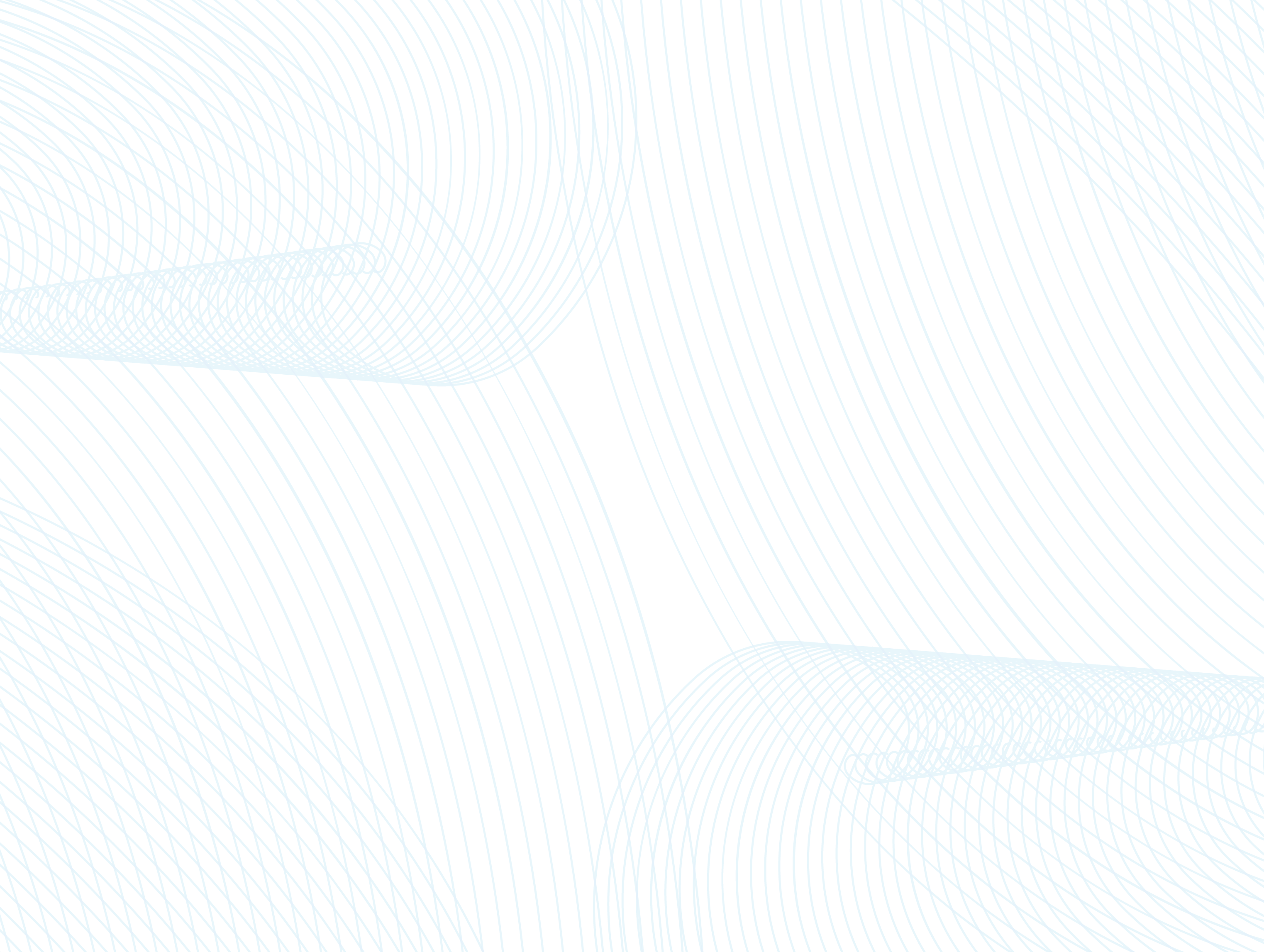 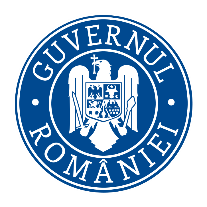 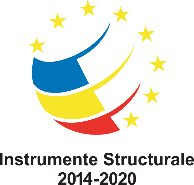 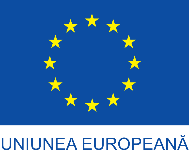 Proiect cofinanțat din Fondul Social European prin Programul Operațional Capital Uman 2014 – 2020
Certificat de practică
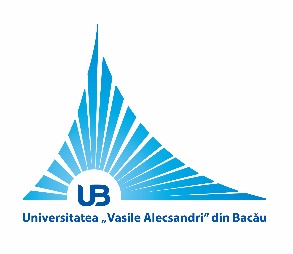 Se certifică faptul că 

NUME Prenume,

student(ă) în anul __ la programul de studiu ______________
a efectuat un stagiu de practică de 90 ore la S.C. Barleta S.R.L. 
organizat în cadrul proiectului 
„Parteneriat  pentru stagii de practică – Primul pas pentru o carieră în industria alimentară” (POCU/90/6.13/6.14/108612)
și a promovat disciplina „Practică” cu nota __________.
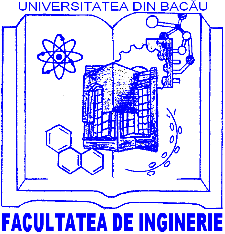 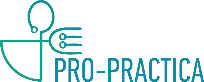 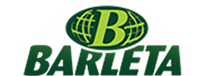 Universitatea „Vasile Alecsandri” din Bacău
Rector,
Prof. univ. dr. ing. Carol SCHNAKOVSZKY

Decan,
Conf. univ. dr. ing. Mirela PANAINTE-LEHĂDUȘ
S.C. Barleta S.R.L.
Manager,
Ing. Corneliu Gheorghe ENACHE
F  647.19/ed.02
Competențe profesionale 
și transversale dobândite
Competențe profesionale
Abordarea interdisciplinară (pe baza cunoștințelor de matematică, fizică şi chimie) a problemelor de inginerie și în special, de inginerie chimică și biochimică.
Identificarea, descrierea și utilizarea adecvată a noțiunilor specifice ingineriei chimice.
Conducerea proceselor generale de inginerie, exploatarea instalațiilor și echipamentelor specifice ingineriei chimice/biochimice.  
Supravegherea, conducerea, analiza și proiectarea tehnologiilor de la materii prime până la produs finit.
Proiectarea de produse noi, implementarea și managementul de proiecte.
Controlul calității produselor finite, depistarea unor eventuale neconcordanțe de calitate și luarea măsurilor pentru remedierea problemei.
Managementul tehnologiilor de valorificare a subproduselor și deșeurilor din industria chimică/biochimică și asigurarea protecției mediului.
Proiectarea, realizarea și controlul ambalajelor ecologice.
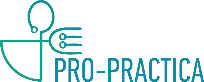 Competențe transversale
Executarea sarcinilor profesionale conform cerinţelor precizate şi în termenele impuse, cu respectarea normelor de etică profesională şi de conduită morală, urmând un plan de lucru prestabilit şi cu îndrumare calificată.
Rezolvarea sarcinilor profesionale în concordanţă cu obiectivele generale stabilite prin integrarea în cadrul unui grup de lucru şi distribuirea de sarcini pentru nivelurile subordonate.
Aplicarea strategiilor de perseverență, rigurozitate, eficiență și responsabilitate în muncă, punctualitate și asumarea răspunderii pentru rezultatele activității personale, creativitate, bun simț, gândire analitică și critică, rezolvarea de probleme etc., pe baza principiilor, normelor și a valorilor codului de etică profesională în domeniul alimentar.
Aplicarea tehnicilor de inter-relaționare în cadrul unei echipe; amplificarea și cizelarea capacităților empatice de comunicare interpersonală și de asumare a unor atribuții specifice în desfășurarea activității de grup în vederea tratării/rezolvării de conflicte individuale/de grup, precum și gestionarea optimă a timpului.
Înţelegerea de către studenţi a principiilor care trebuie urmate pentru asigurarea egalității de șanse și tratament în relațiile socio-umane (egalitate între bărbați și femei, nediscriminare pe criterii de origine rasială sau etnică, religie, vârstă, accesibilitatea persoanelor cu dizabilități) și o dezvoltare durabilă a omenirii.
Aplicarea acestor principii, conform normelor de responsabilitate socială.
Decan,
Conf. univ. dr. ing. Mirela PANAINTE-LEHĂDUȘ
F  647.19/ed.02